Case Study: Rolling out DNN within a large Corporate.
Scott McCulloch
F5 Networks
s.mcculloch@f5.com
About this Session
Non-Coding Session (code tomorrow in the Gamification session)
Case Study of rolling out DNN within F5 Networks
From 1 community site to many
#1 Building a Community Site (Gamification, Content Items)
#2 Building a Marketing Site (Localization, Mobility)
#3 Building a Partners Site (Integration)
#4 Building a Storefront (eCommerce)
About Me
Scott McCulloch
Wollongong, Australia
F5 Networks
DNN Community since IBuySpy
DNN Books
Ventrian Modules
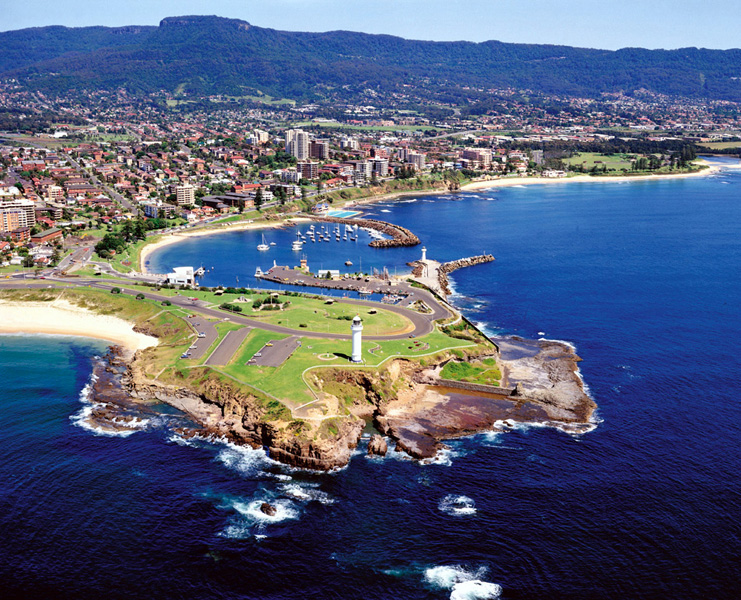 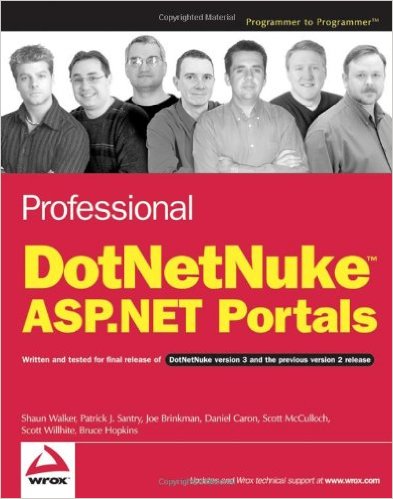 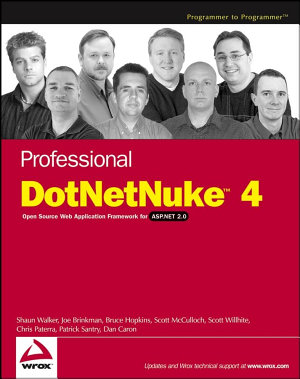 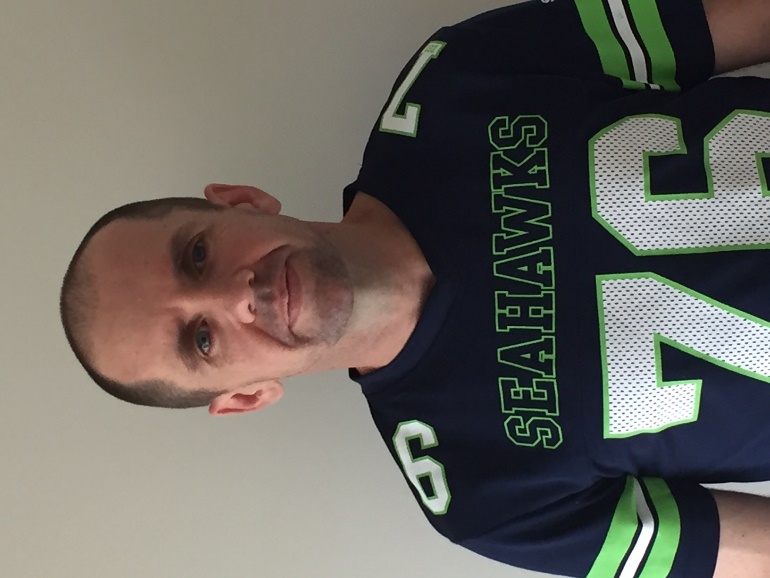 About F5 Networks
Market Leader in Application Delivery Networking (ADN)
Strengthens the security, performance and availability of applications, servers and datacenters.
All of F5 products are highly programmable and integrate into any data environment – cloud, on premise or hybrid-cloud.
Physical & virtualized solutions.
48 of Fortune 50 companies rely on F5
2015 Revenue $1.92B
~4000+ Employees
Specialized Hardware: BIG-IP Viprion
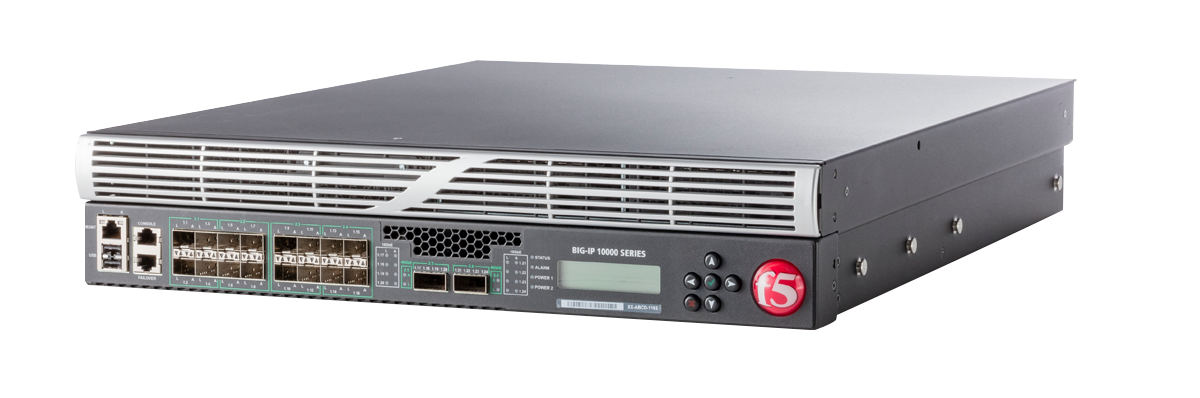 Gartner ADC Magic Quadrant 2015
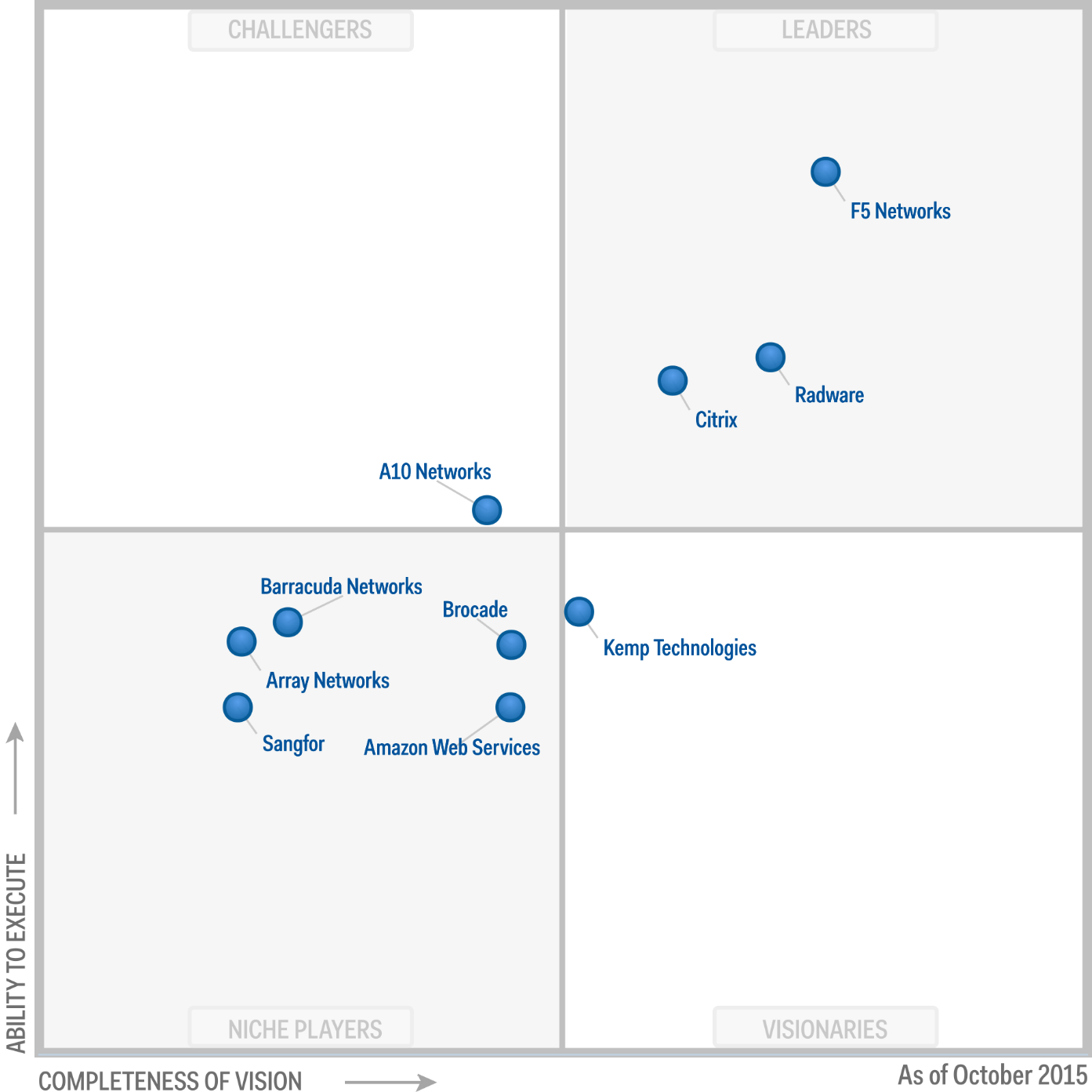 Gartner ADC Magic Quadrant 2010
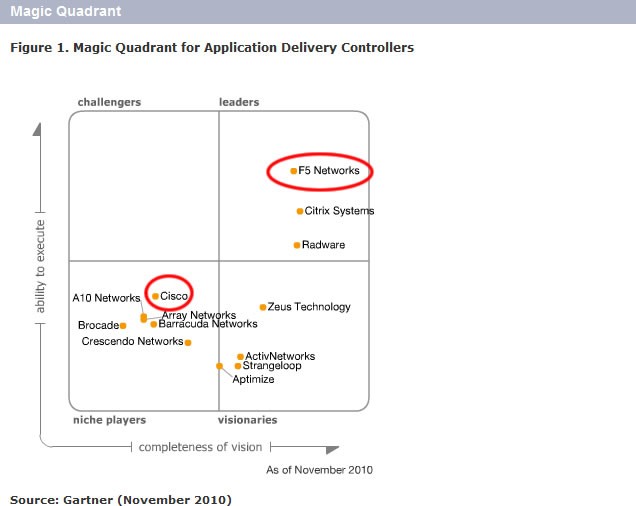 Community Website (DevCentral)
Remember when I said “Programmable?” -> needs an online technical resource to help developers.
Established in 2004 as a DNN website
Content Types:
Docs: API documentation 
Blogs: Technical Evangelism from F5 Staffers
Articles: Tech Tips from DC Staff
Samples: Code Snippets
Media: Recorded & Live Video
2008
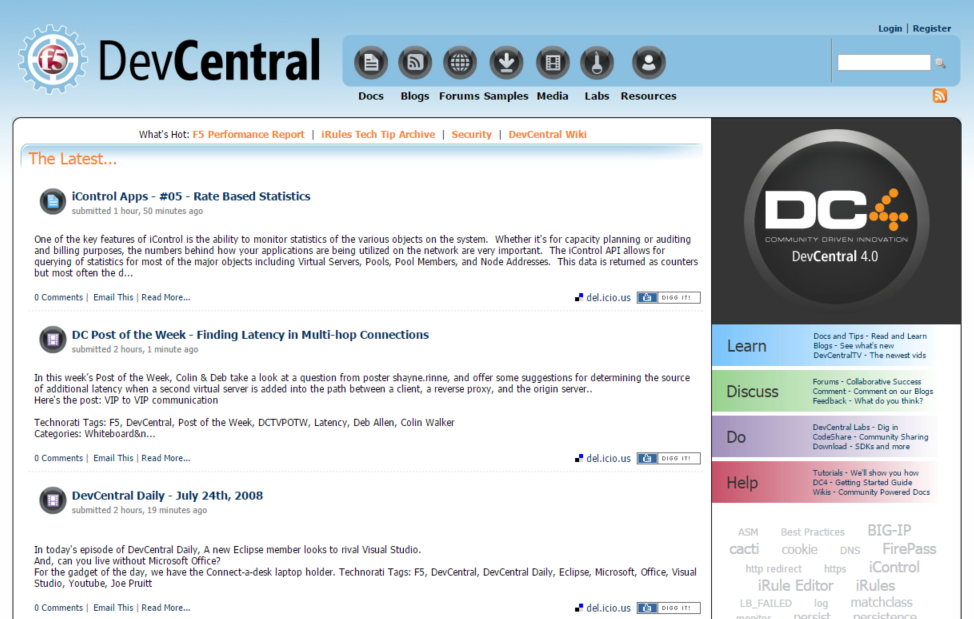 2010
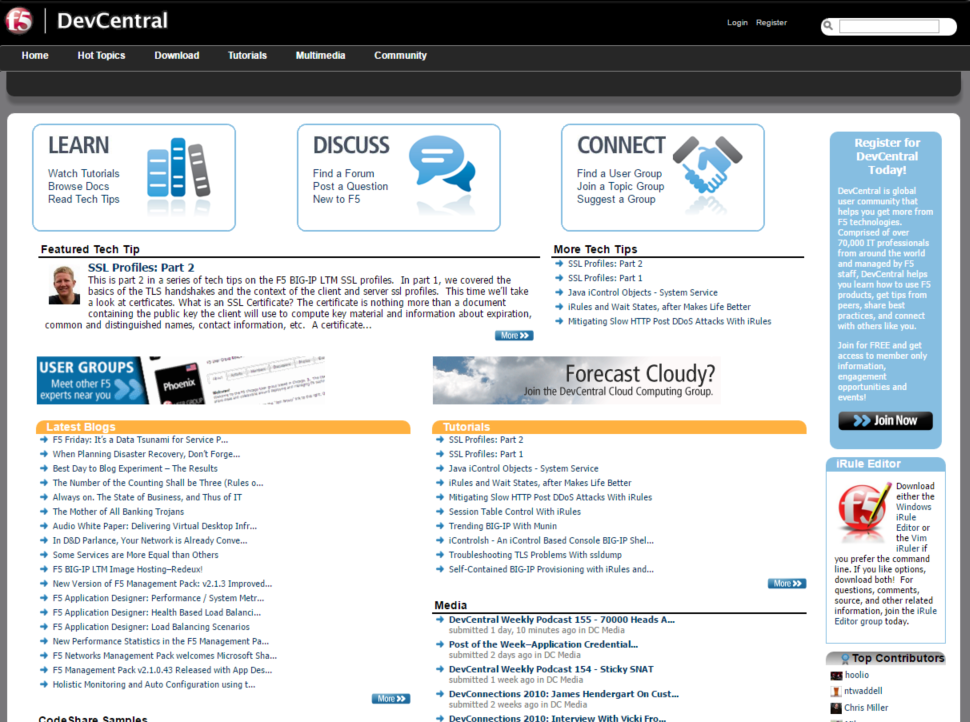 2013: Initial Engagement
Contracted to perform work on:
Articles/Blogging -> Removal of old blogging software
SEO -> iFinity URL Master
Beta Program development
Uncovering problems:
Active Social segmentation -> forum participation declined
Content and taxonomy resided in silos
Design was dated
Proposal put forward for re-development!
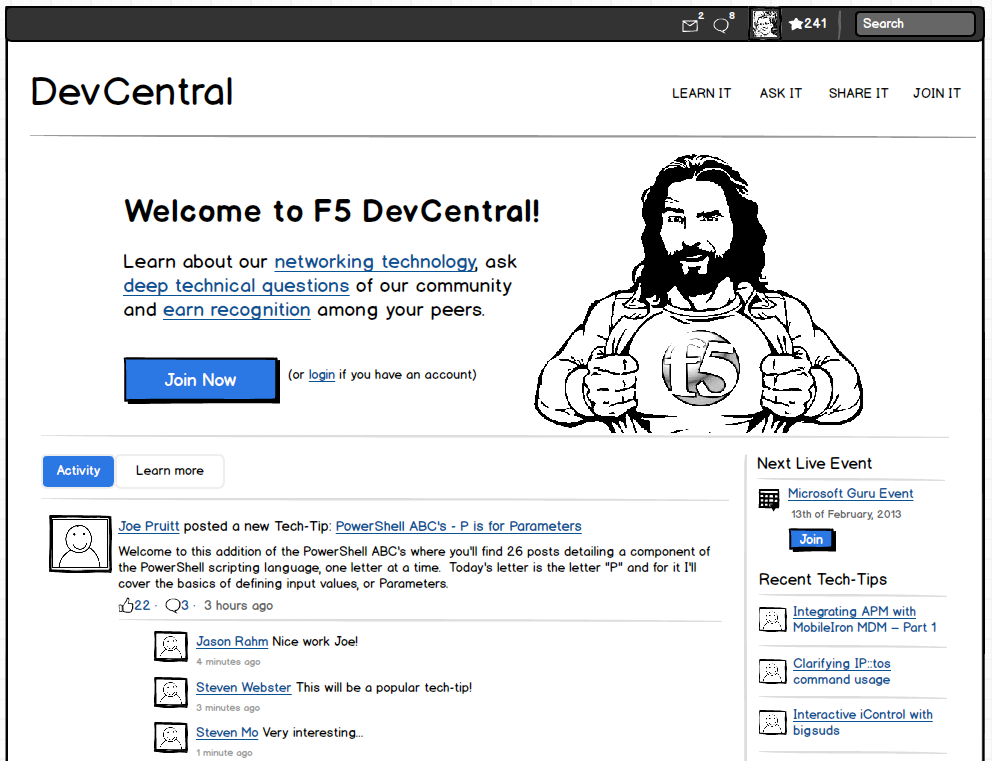 Alternate Banners
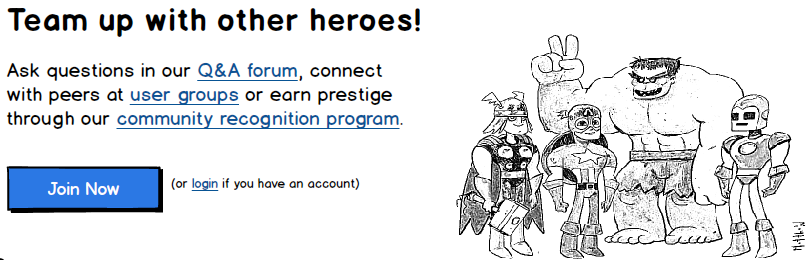 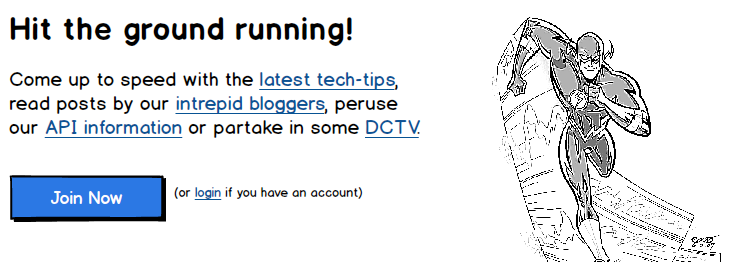 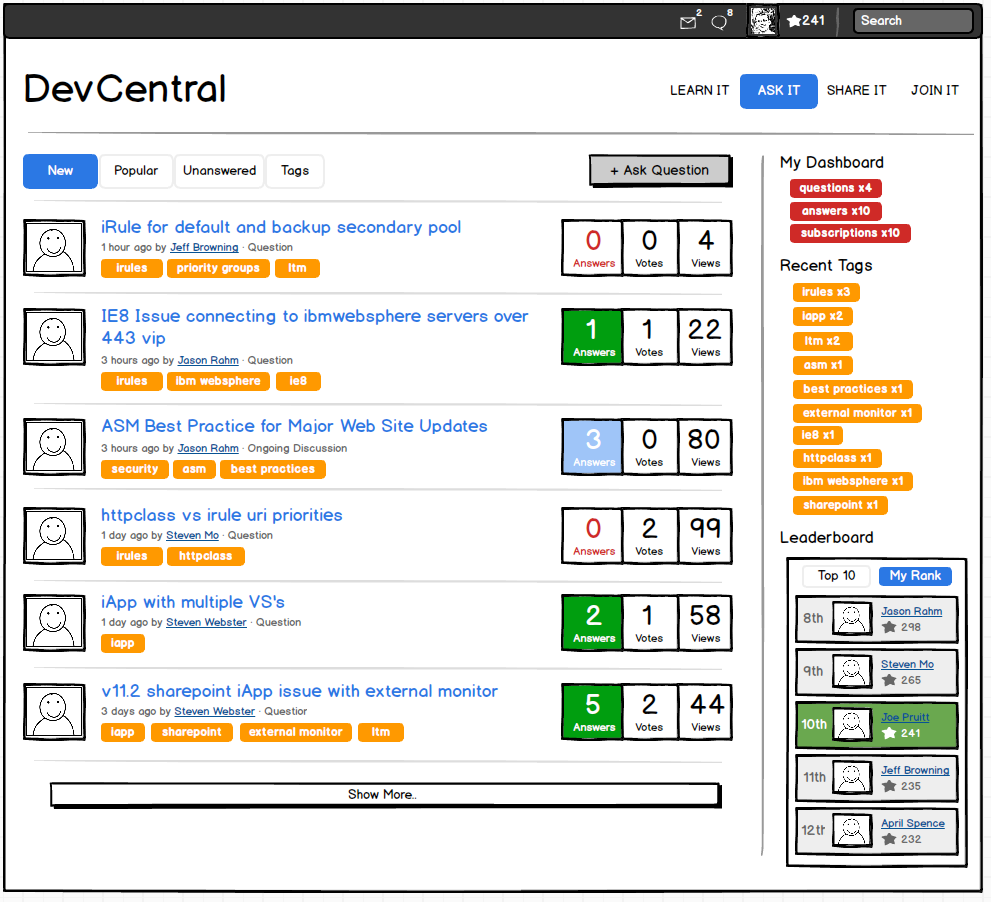 Using Content Items to Address the Pain Points
Content Items provide a centralized base repository for all content within a site.
Content Items are organized by:
Content Type (Article, Video, Question, Comment, etc.)
Content MetaData Attributes (Title, Description, Language, etc)
Taxonomy & Folksonomy
All modules built using content items:
Articles, Q&A, Downloads, Codeshare, etc.
235,000+ Content Items

http://www.dnnsoftware.com/wiki/content-items
Benefit #1 Aggregation
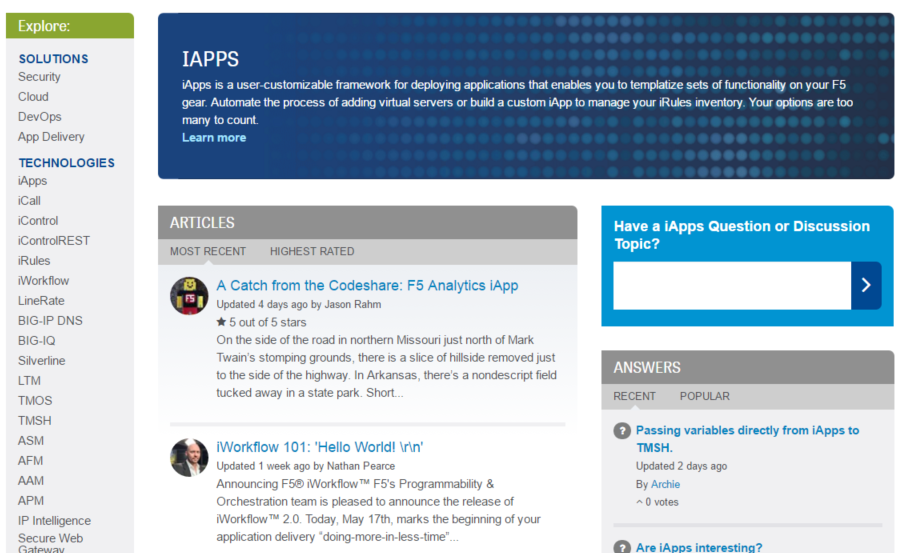 Content Aggregator Module
Razor based with 3 modes (Dynamic, Handpicked & Social)
Filter by:
Content Type
Tag (multiple and/or)
Language
Featured
State
Settings
Sort By
Template
Max Items
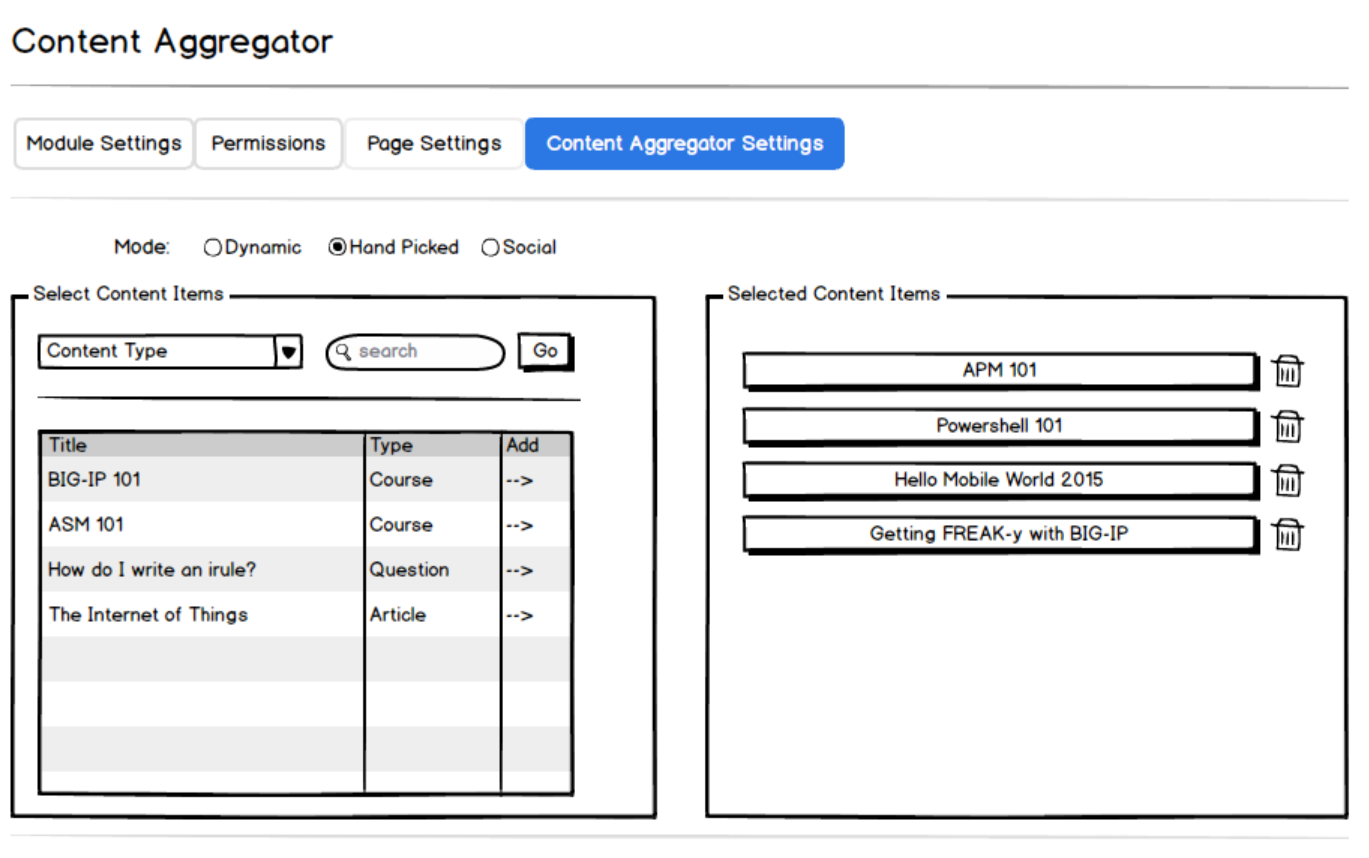 Benefit #2 Relate Content
Taxonomy matching to relate content of similar and/or other types
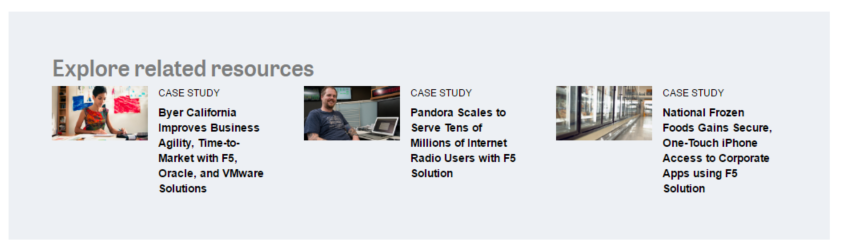 Benefit #3 Cross Portal
Aggregate across portal – f5.com pulling in DevCentral content
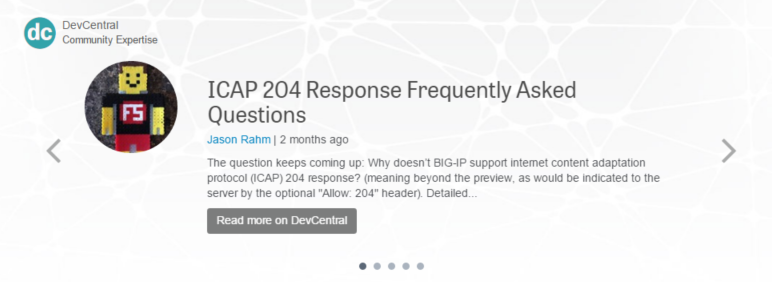 Content Item Gotchas
No “state” (draft, published) around Content Items (using another Content Type name to handle state)
No cacheability of MetaData on the base Content Item (we extended the class and added our own cache for the list of properties)
Still worth it for content heavy sites!
Using Gamification to promote Engagement
The application of typical elements of game playing (point scoring, competition with others, rules of play) to other areas of activity.
Introduction of DevPoints system, each action is awarded a point value on DevCentral.
Ranking users and attaching authority
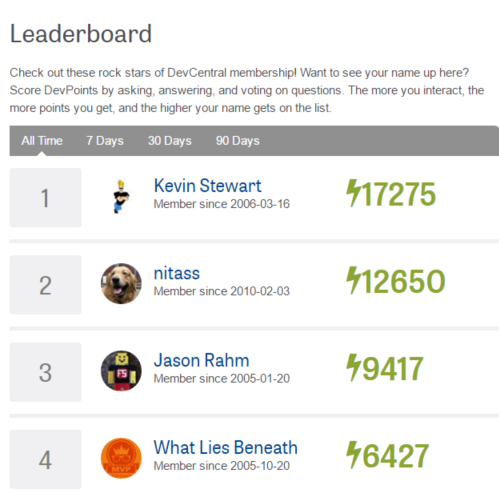 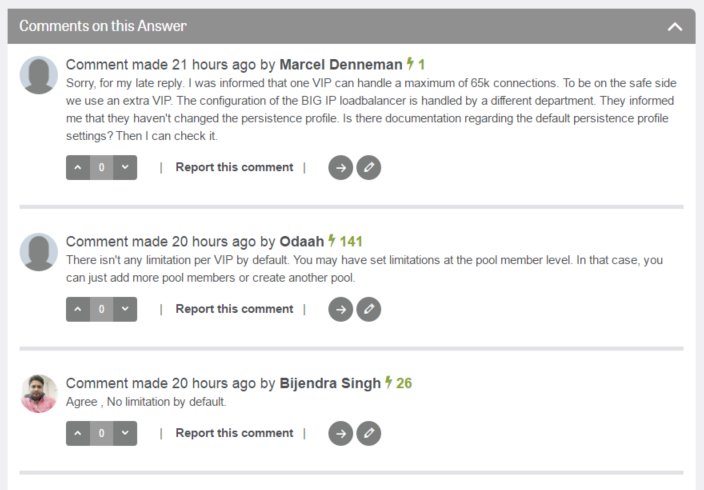 Using Gamification to help selection of our MVPs
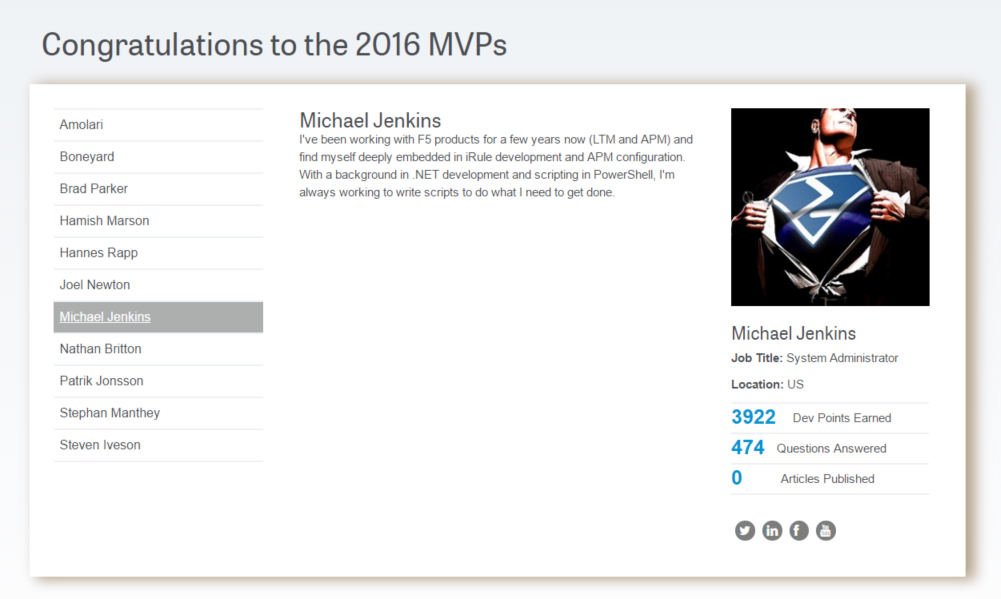 Using Gamification as better way to evaluate success
Before Gamification (BG)
Page Views
User Registrations
Content Created
After Gamification (AG)
Reputation earnt overall
Reputation earnt by individual user
Experience earnt (separate metric)
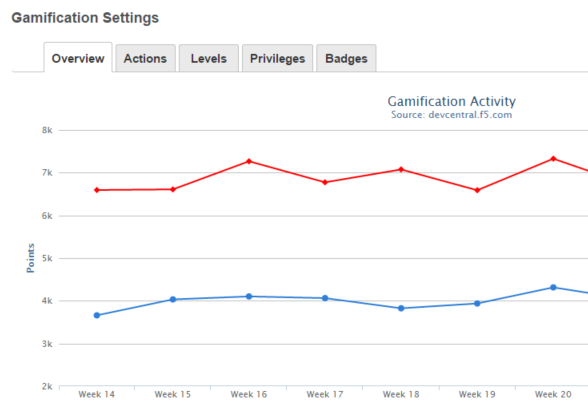 The Social Experiment that didn’t work
Journal module didn’t really work for us
Performance (we have a LARGE number of groups)
Content relationships (comments in journal vs content item)
Users never really felt like posting links, status updates
Stopped creating Journal items
Content Aggregator to the rescue..
Builds streams based on content alone
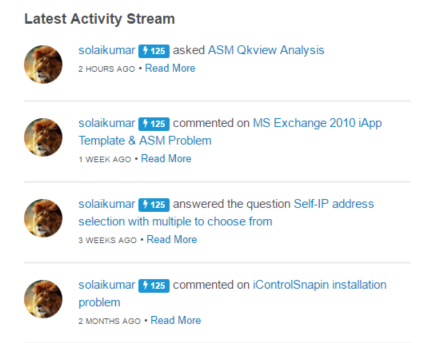 Result Today #1
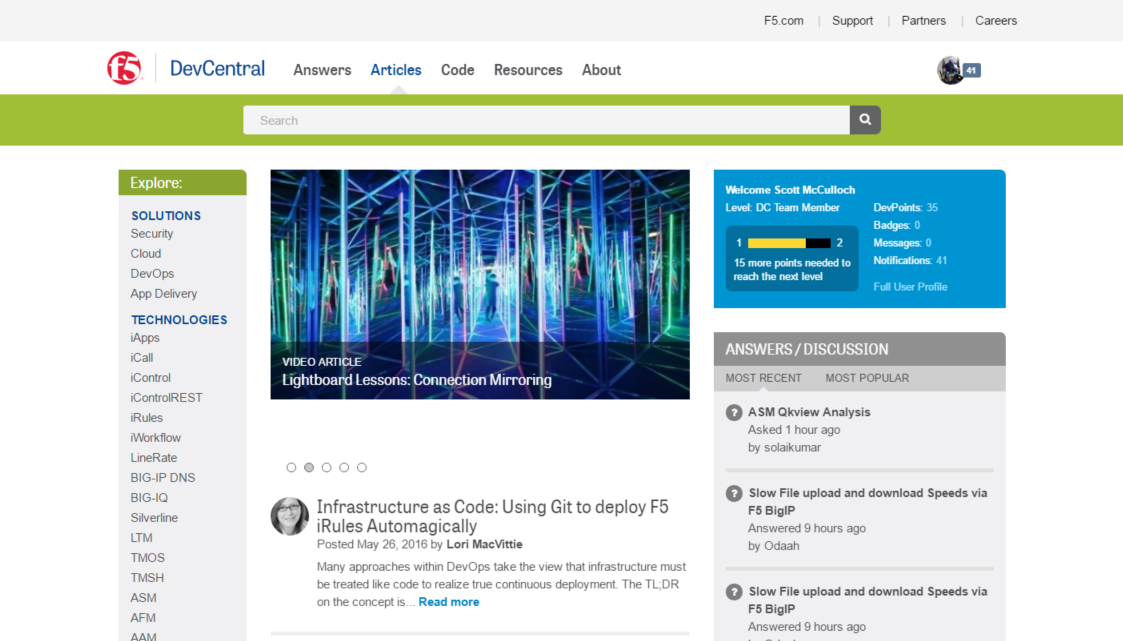 Result Today #2
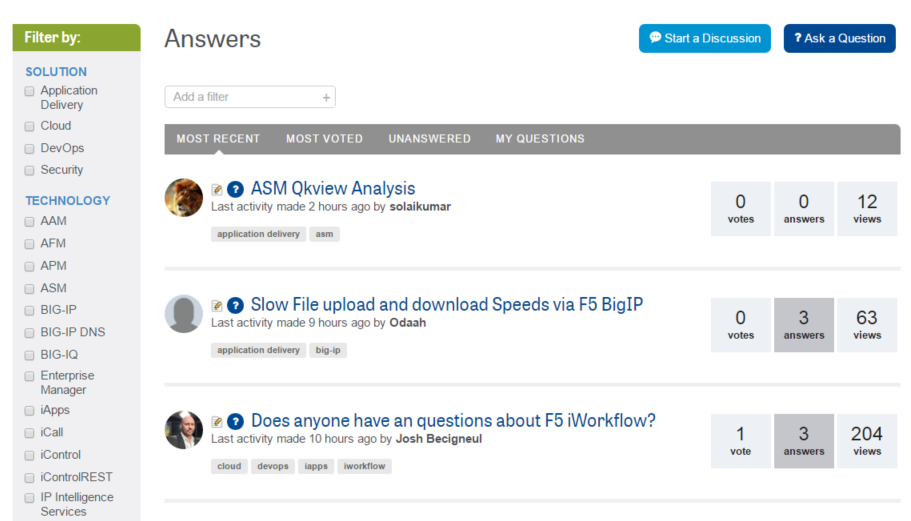 Result Today #3
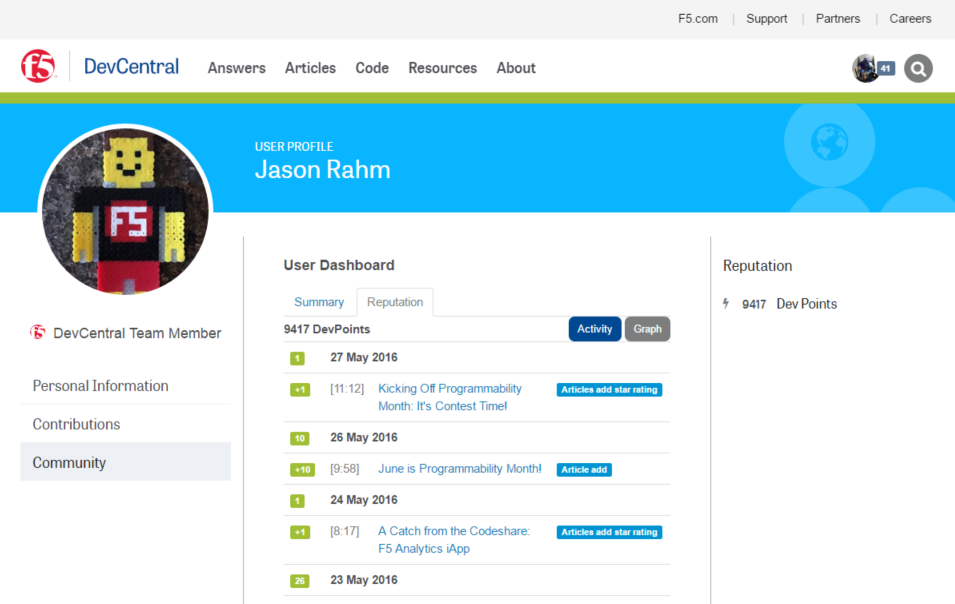 MVP Award Program
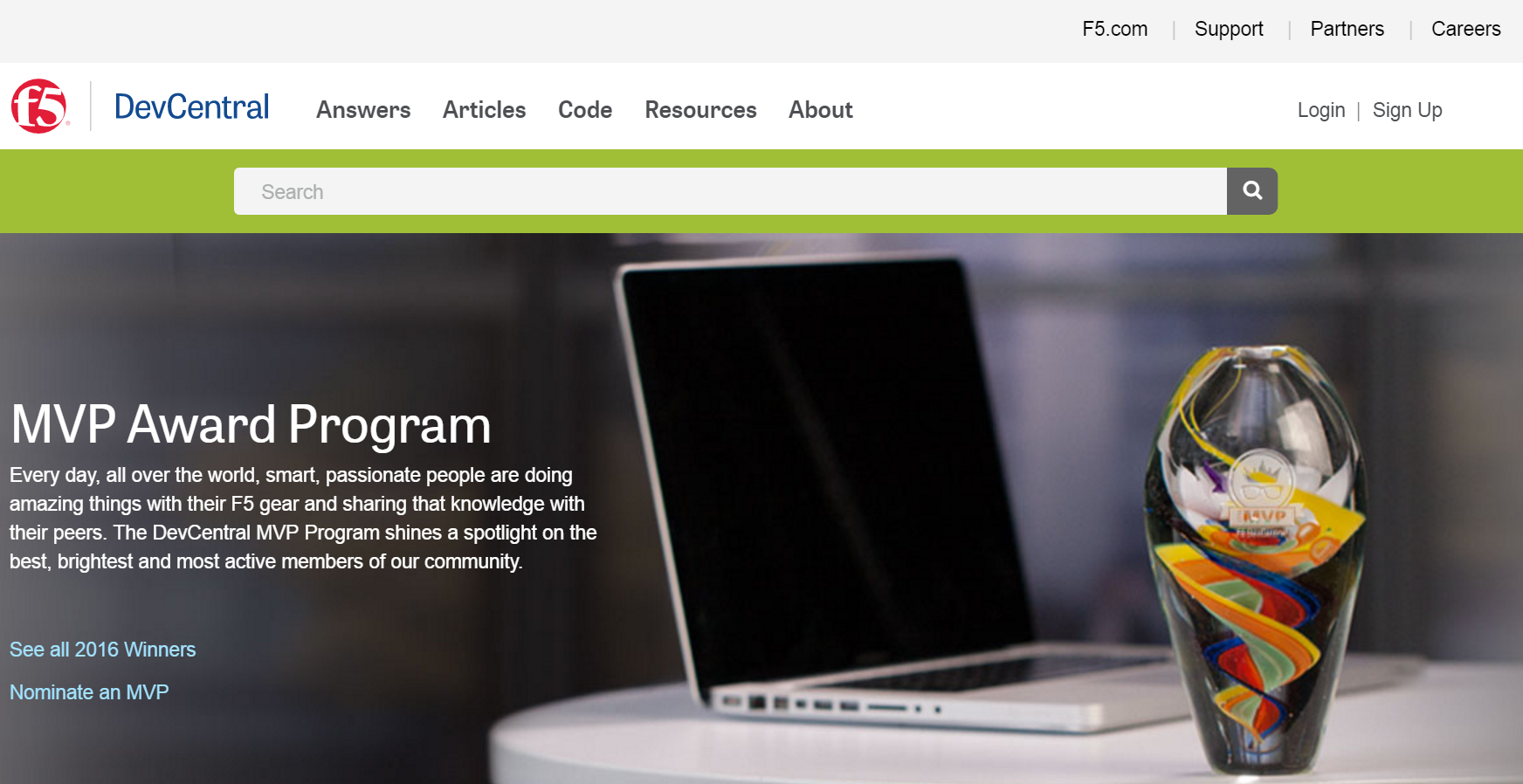 Aftermatch :: proposal to migrate f5.com
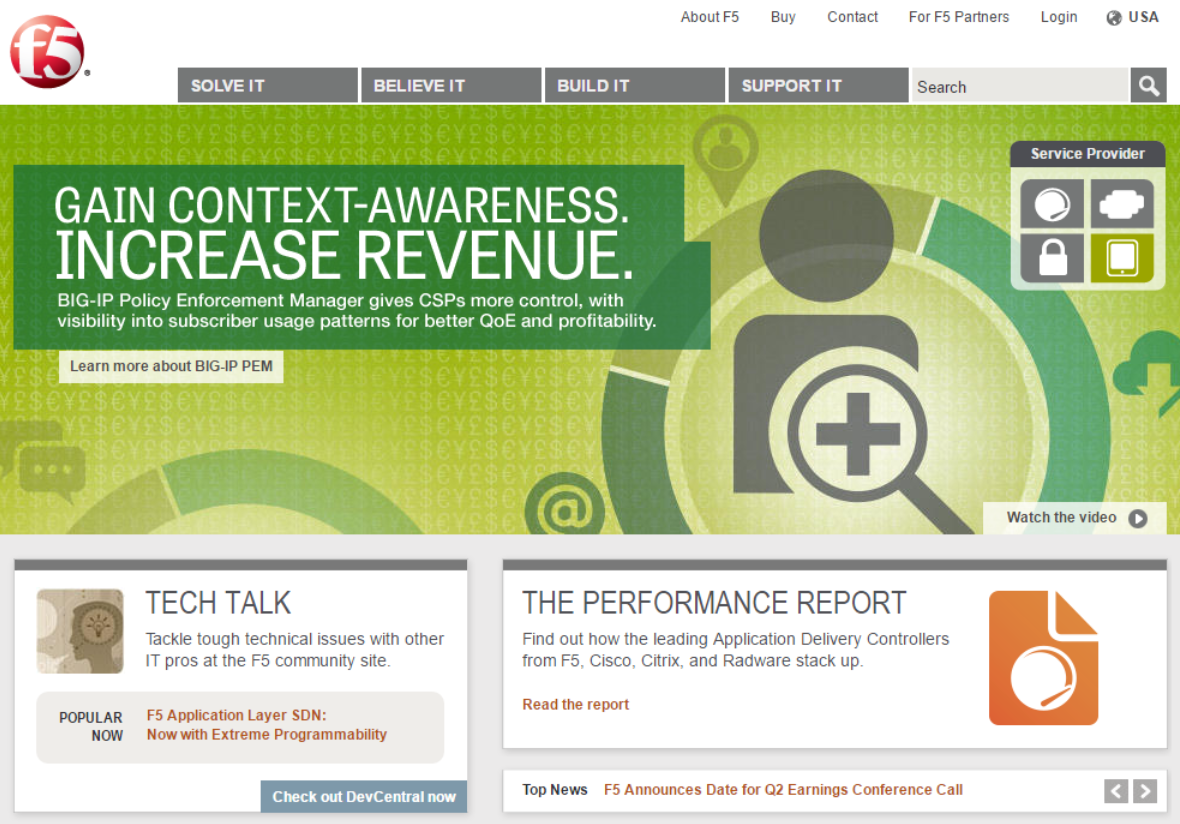 Aftermath – Proposing to migrate F5.com
Different CMS platform
Adobe CQ
Benefits:
Multi-tenant features of DNN
Content sharing across portals
User sharing across portals (site groups)
Multi-lingual (6 Languages initially, 3 to follow)
English, German, French, Japanese, Chinese, Spanish
Mobile ready
Taxonomy consolidation
F5.com on DNN
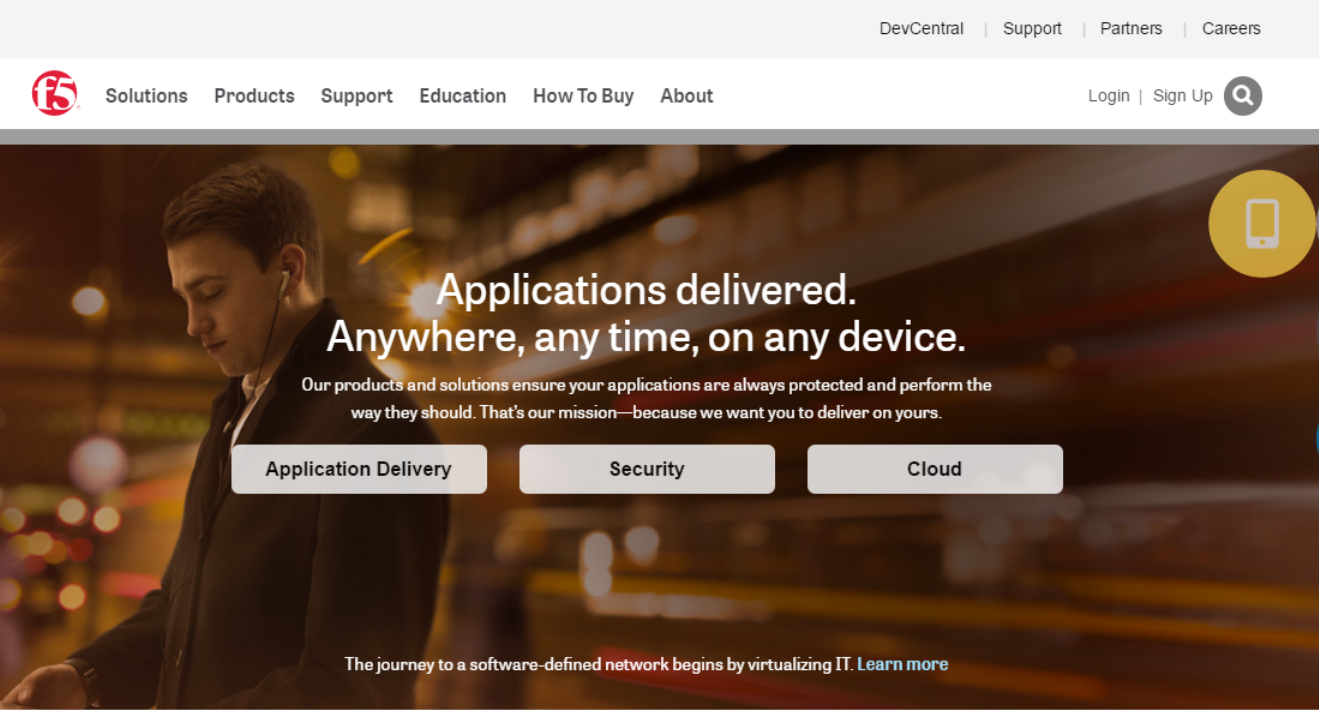 Multi-lingual Requirements
Ability to localize all presentable content
Menu
Content Types (html, articles, events) with appropriate taxonomy
Labels (login, free trial, careers)
Computed Content (reputation/notification count)
Calendar & Time formats
Fallback when localized content is not available
Support domain variants (f5.com/jp, www.f5.co.jp)
Integration with third party translation systems
Toggle languages to end users on/off during any stage of development (admins still see language)
Decision Time – Content Localization Options
Option 1: Language per Portal
Spin up a portal for each language
Content is not related – difficult to keep in synch (manual)
No fall back strategy for non translated content
Option 2: DNN Content Localization
Keeps site tree in synch
Not content (only in synch on initial activation)
Concerns over scalability
No fall back strategy for non translated content
Option 3: Make our own module “language aware”
Modules have an optional override for any language (e.g. html)
Downside: each site has to have the same layout
Custom HTML Module for Localization
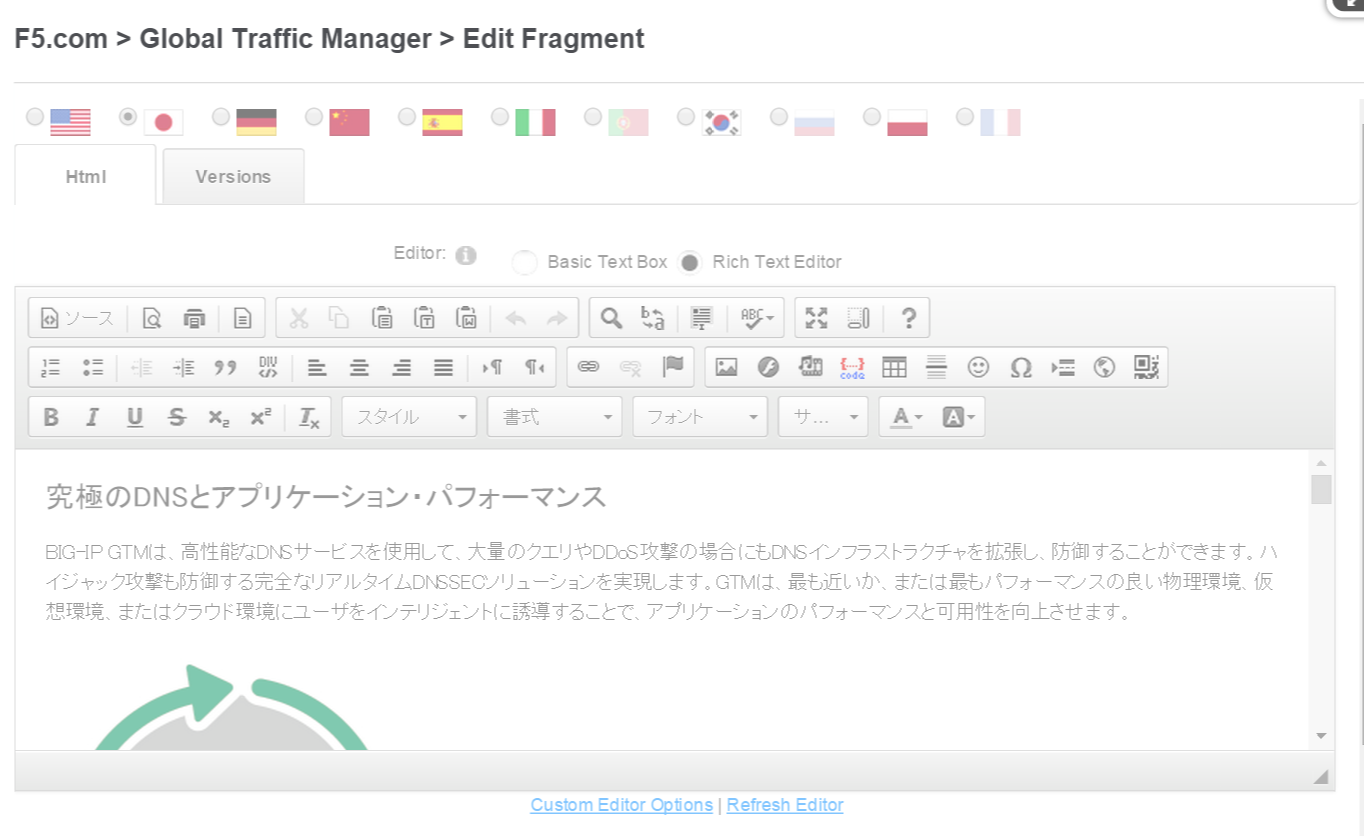 Japan
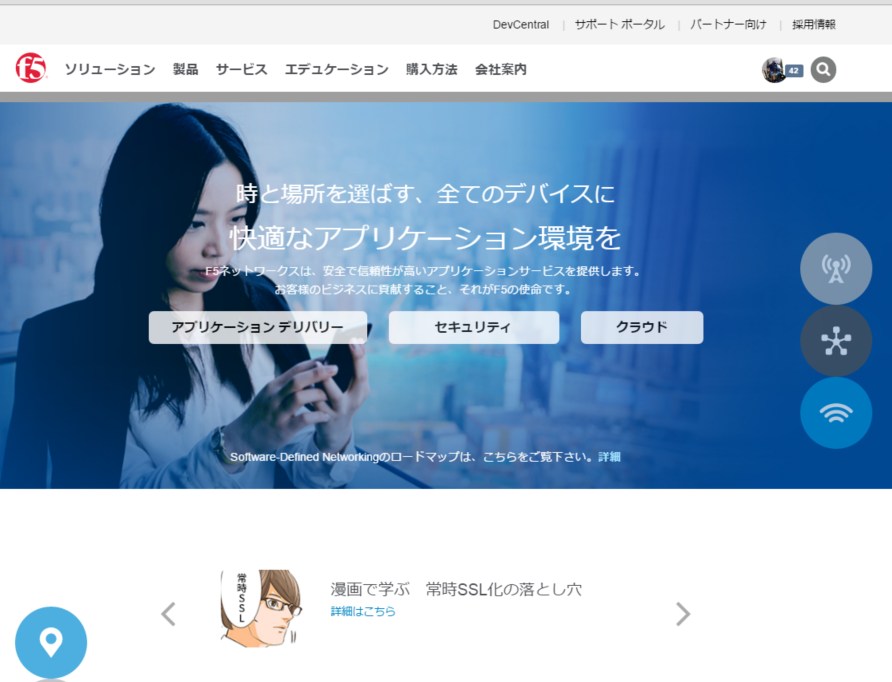 Spanish
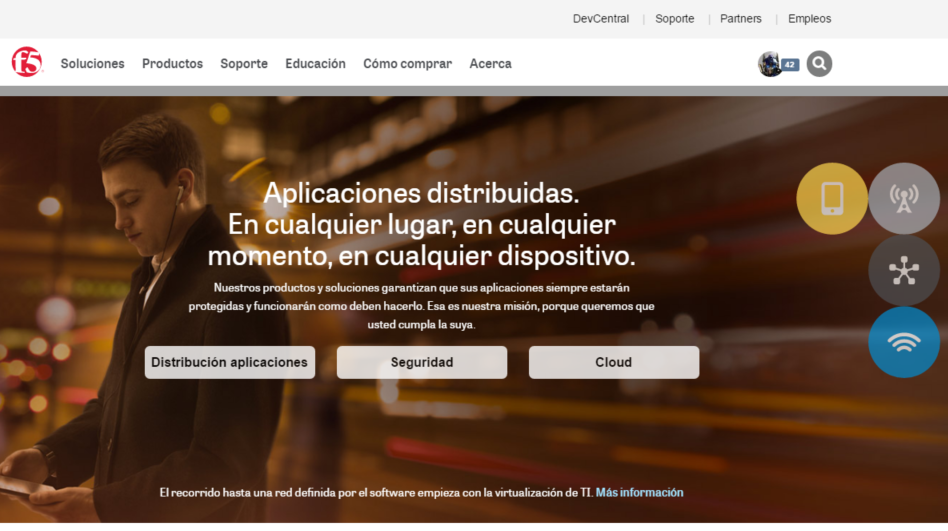 Speeding up Translation via a Translation Service (LionBridge)
Translation is resource intensive
Leverage online marketplace for translators
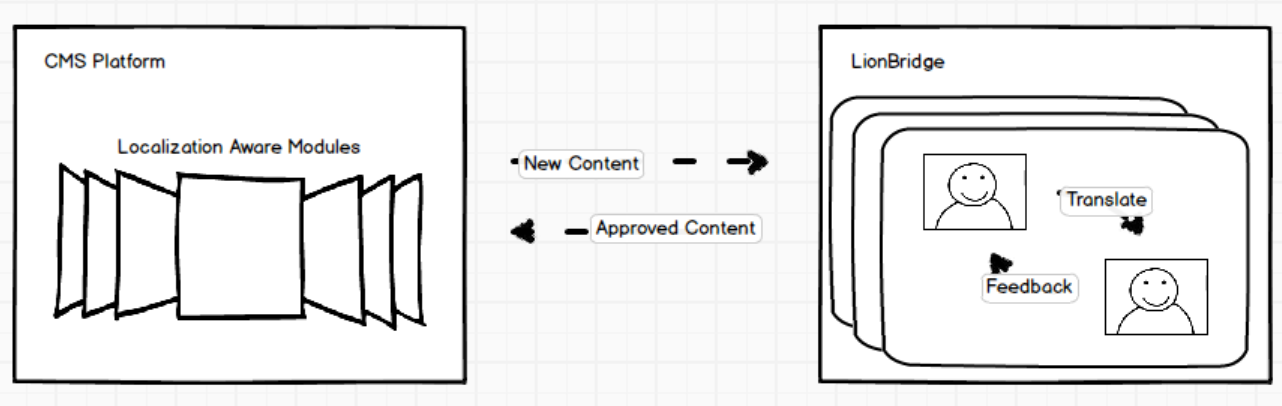 Localizer Module – LionBridge Integration
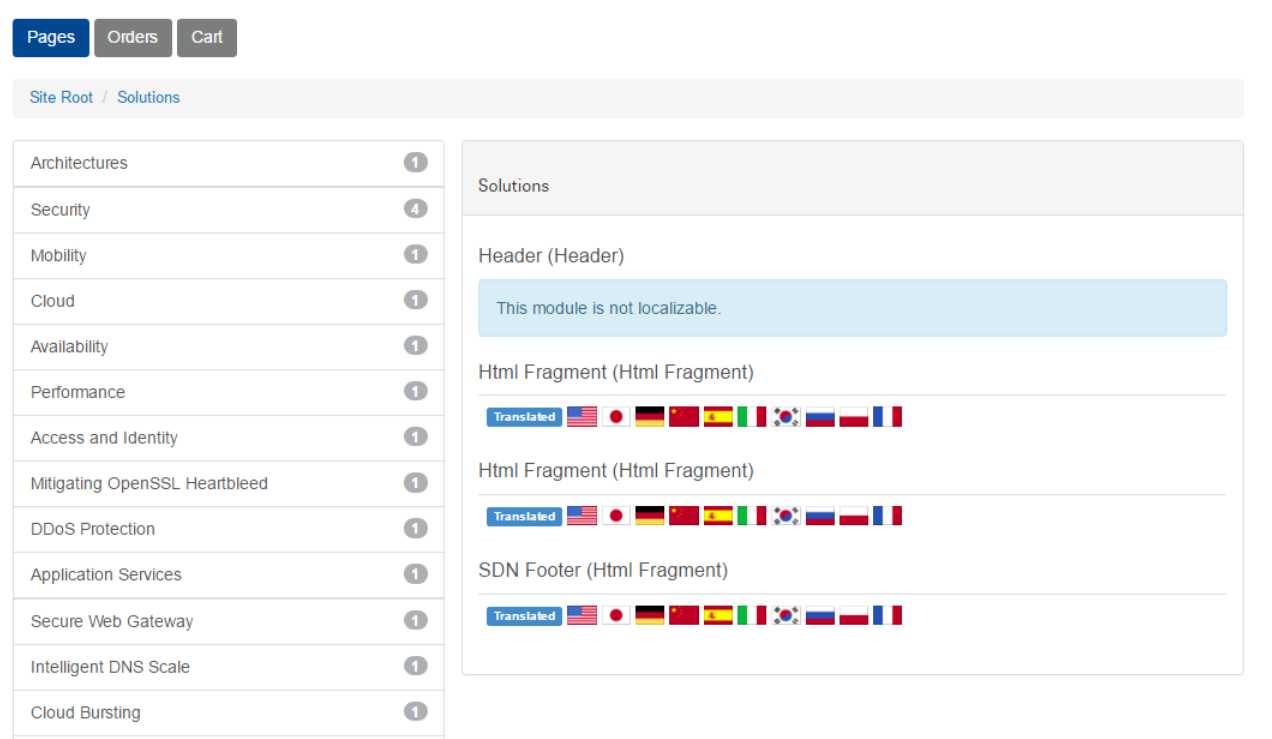 Mobile Compliant DNN – Boostrap Responsive Skin
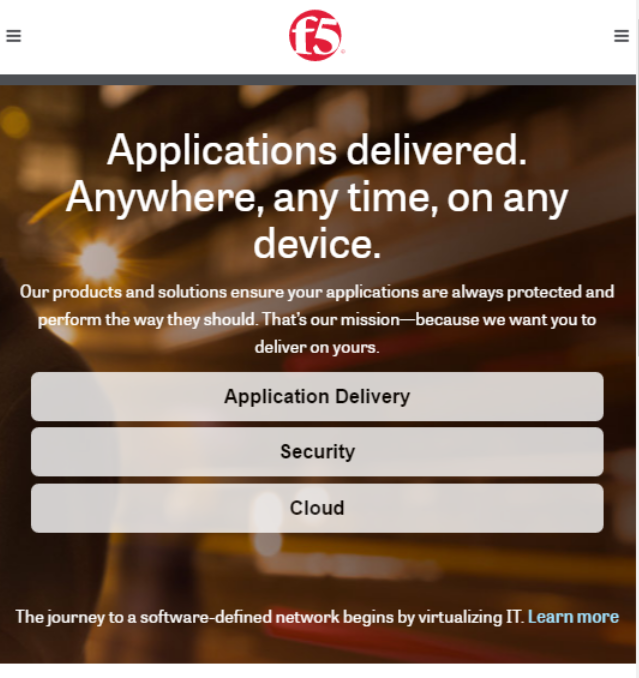 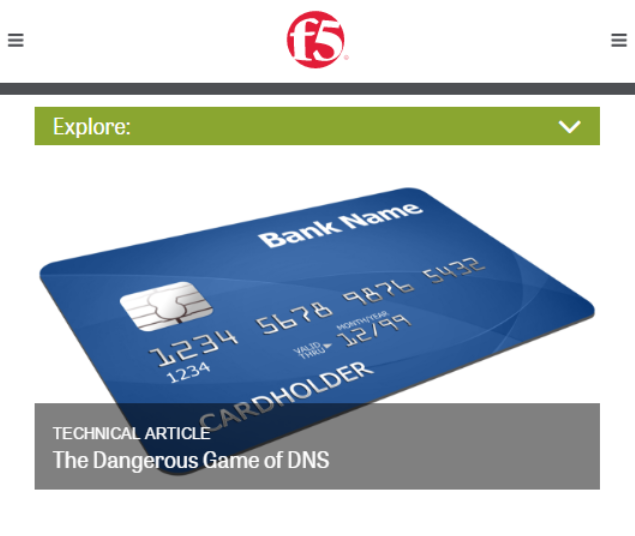 Content Delivery, Performance & Other
Sits behind full F5 Stack across 2 Data Centres:
Local Traffic Manager, Application Security Manager, DDoS protection
Core changes:
Remove jQuery UI for all users except admin
Remove default.css, portal.css
CDN static content delivery
Amazon Cloudfront
Marketo/Salesforce Integration
Performance is an ongoing issue – we can never be fast enough for the stakeholders
F5 Partners (partners.f5.com) – SalesForce/Marketo Forms Integration
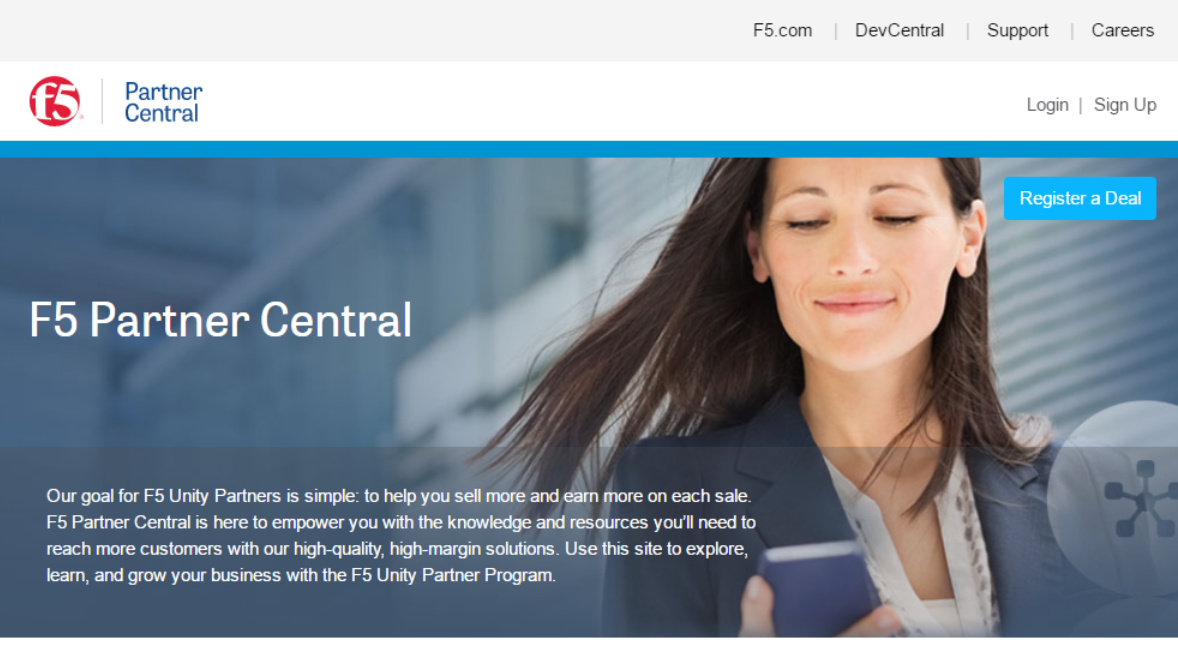 Partner Resource Site
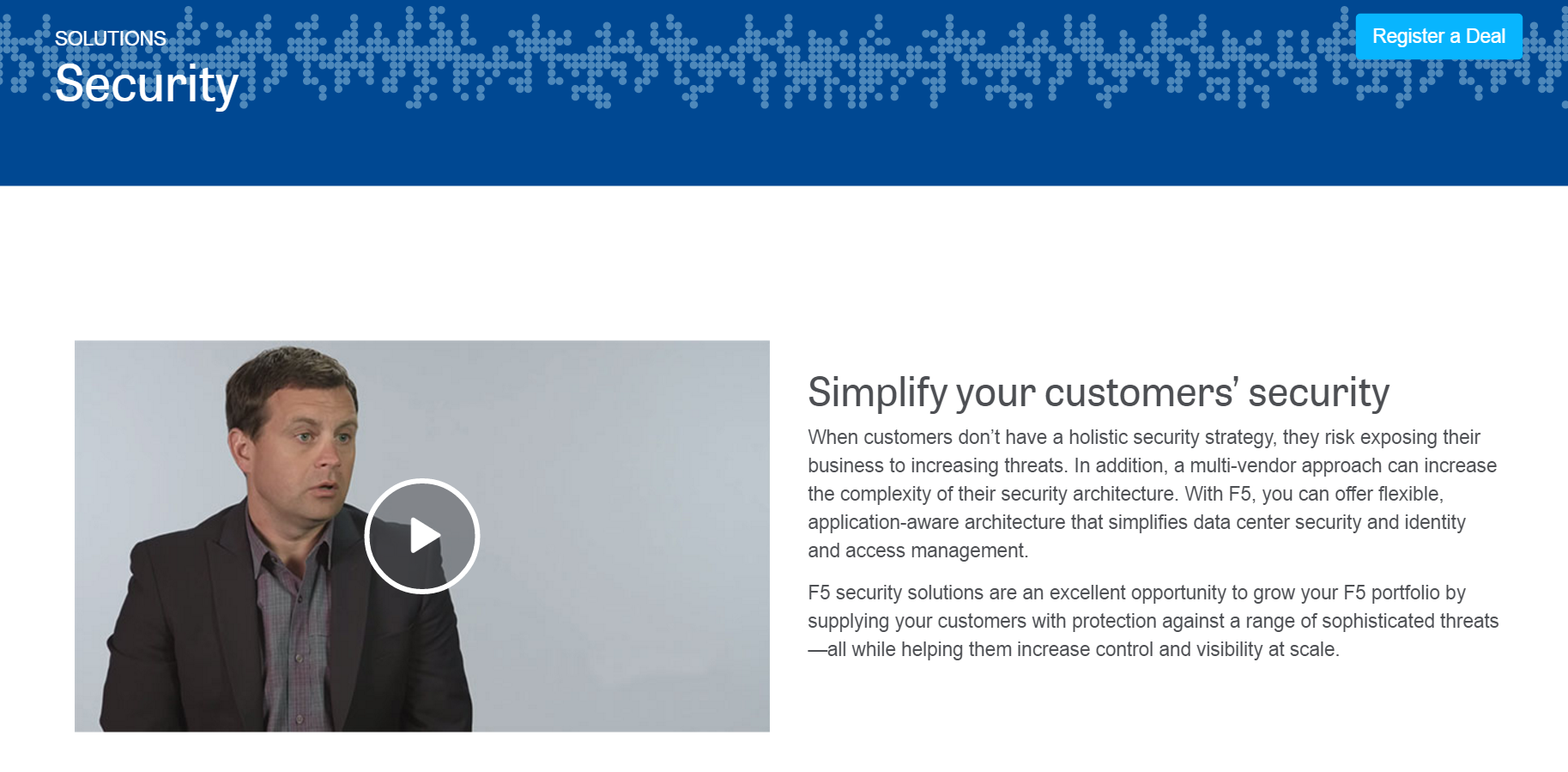 Sales Plays
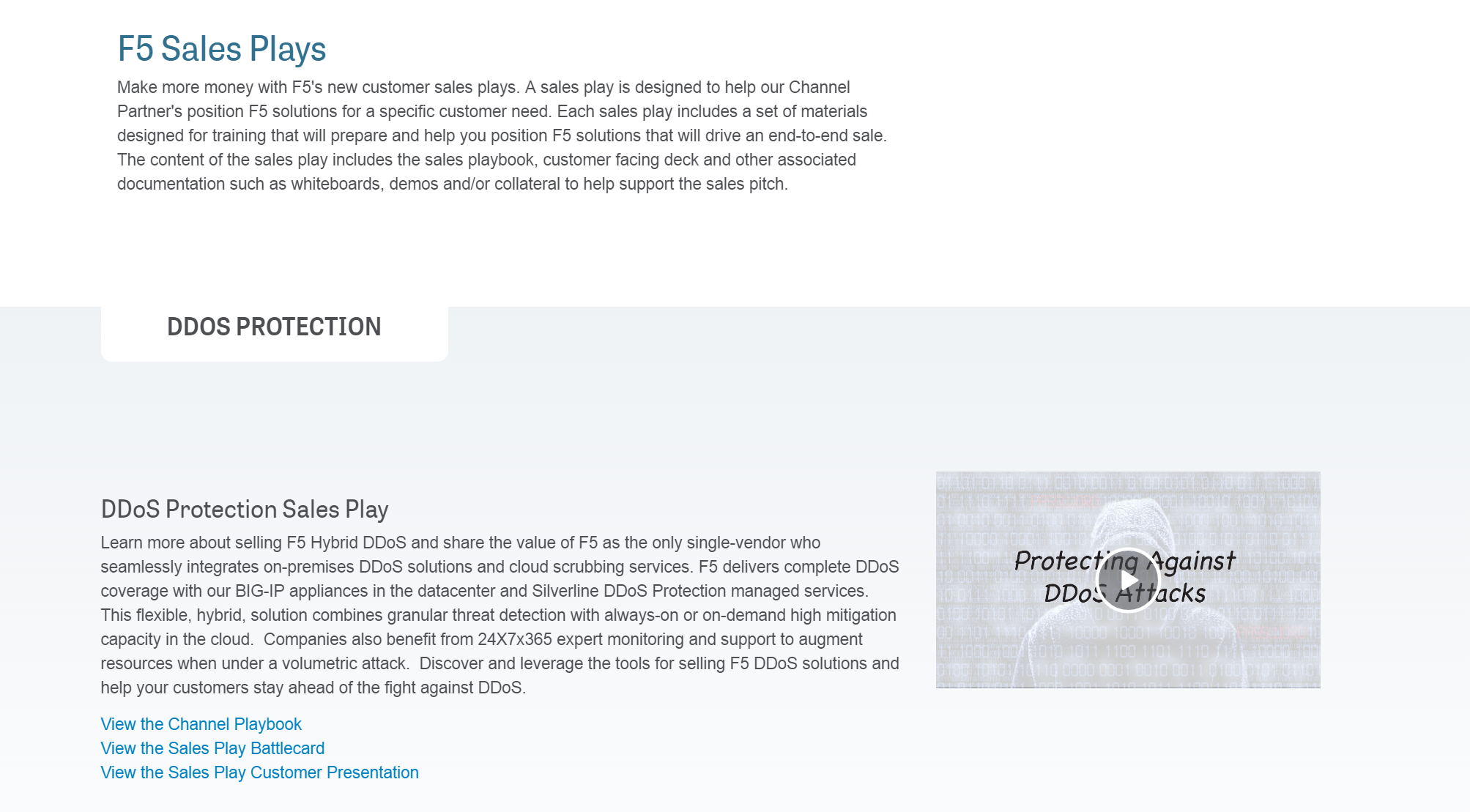 Partner Highlights
Single-Sign-on with support system & F5 University
Form Based
Marketo lead generation 
SalesForce integration via Marketo & host -> list imports
Regional targeting of content via Content Aggregator
F5 LineRate (linerate.f5.com) – Digital StoreFront
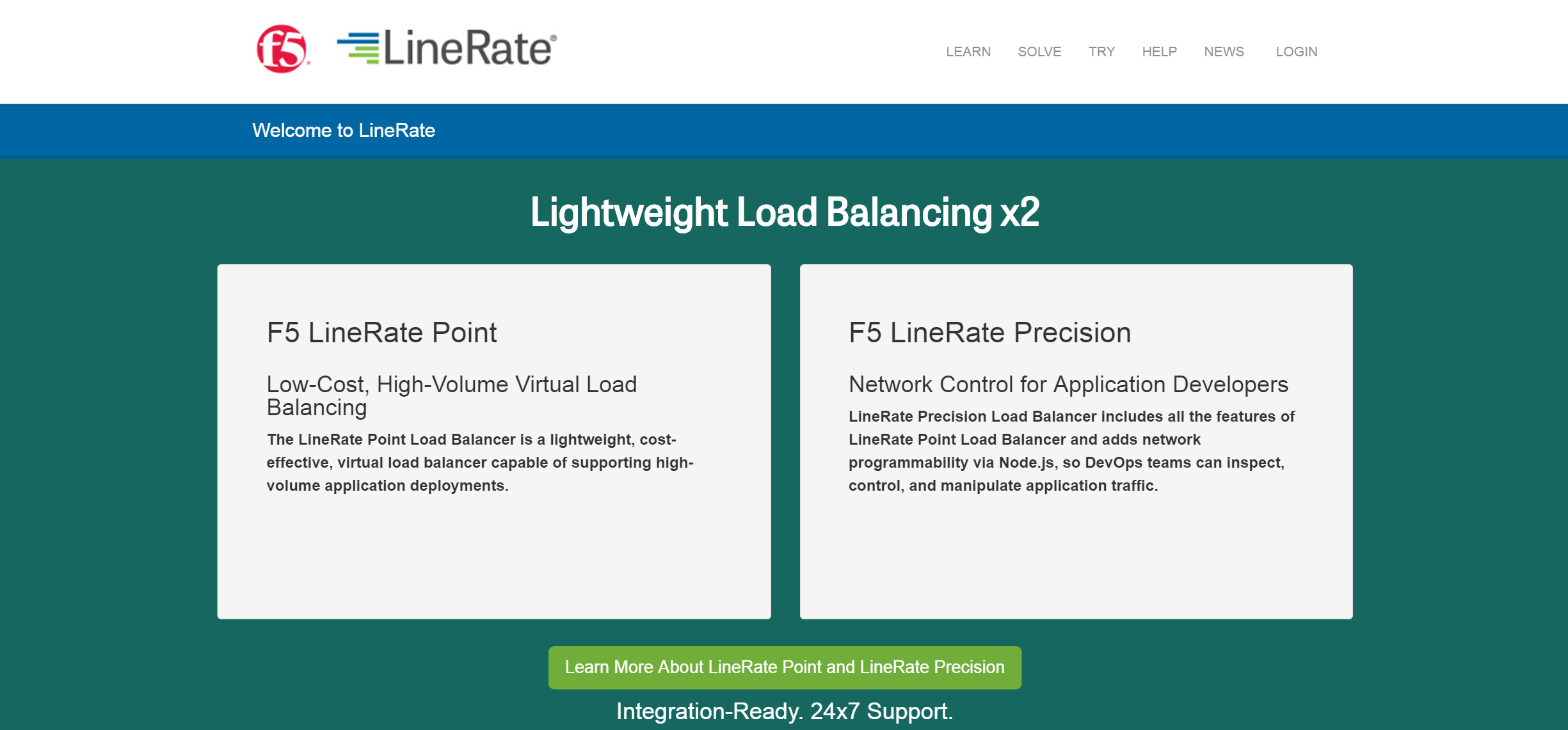 Custom Purchase Module
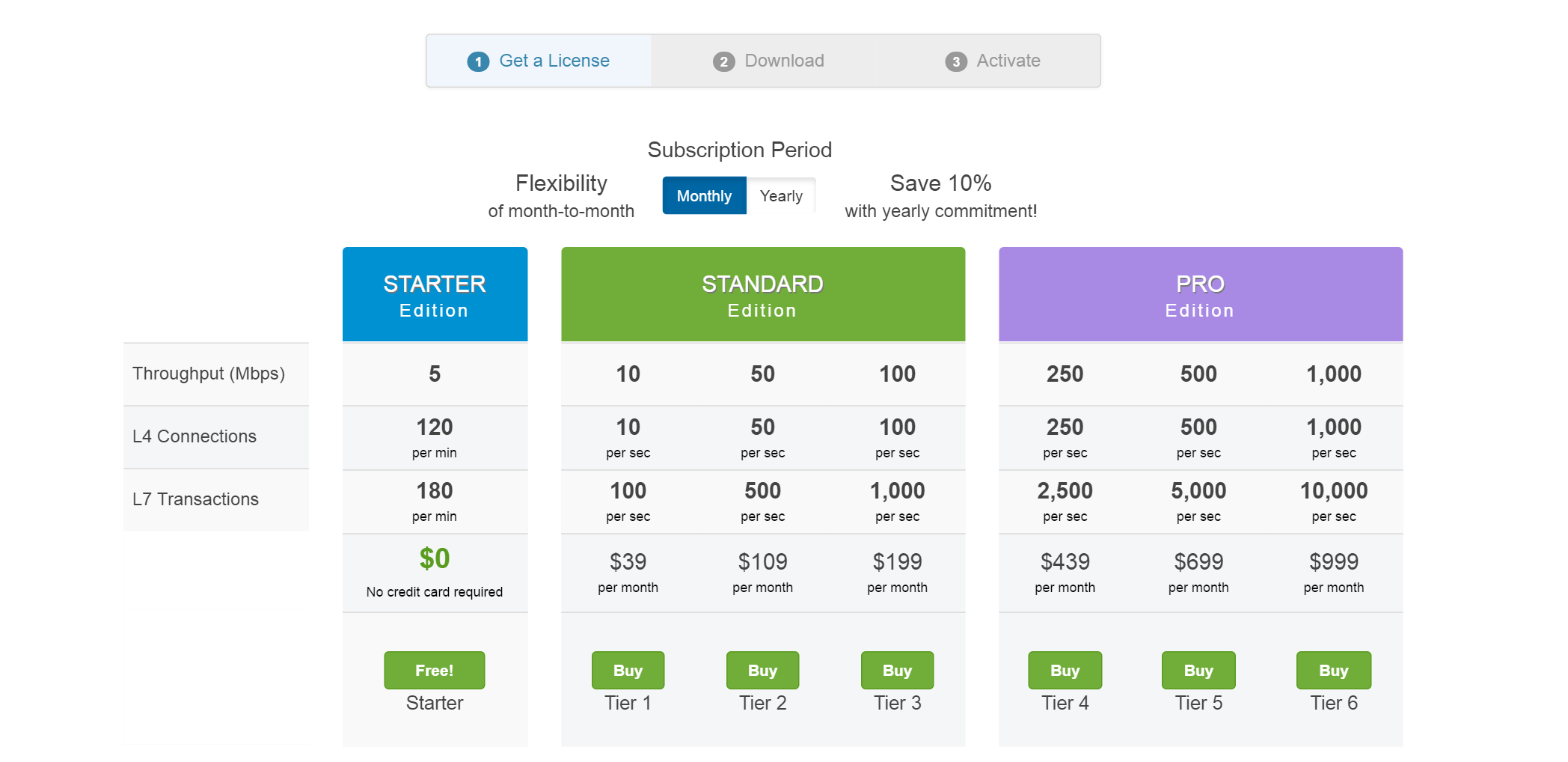 Summary
10 custom modules
Articles, Codeshare, Content Aggregator, Downloads, Forms, Gamification, Localizer, Login, Questions, User Profile
Agile development process
2 week sprints in JIRA
Content Items are the MVP of the projects
Come to my Gamification talk tomorrow for more details (and free code!)
Thank you